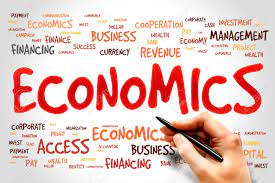 Return to Factor
Dr. Pooja SinghAssistant Professor, Department of Economics, School of Arts, Humanities And Social Sciences, Chhatrapati Shahu Ji Maharaj University, Kanpur
Return to Factor
Return to Factor
The process of changing the quantity of production when all the factors are stable and only the variable inputs are changed is called Return to a Factor. 
Returns to a factor relates to the behaviour of total output as one variable input, say labour, is varied. 
It is a short-run concept.
In modern time, it is called Law of Variable Proportions. It can also be said the Law of Diminishing Marginal Product, Diminishing Marginal Returns or Diminishing Returns.
Dr. Pooja Singh, Assistant Professor, Department of Economics, School of Arts, Humanities And Social Sciences, Chhatrapati Shahu Ji Maharaj University, Kanpur
Return to Factor
Assumptions:
There are only two factors of production, labour and capital.
 Labour is the variable factor and capital is the fixed factor.
One factor of production is variable while others are fixed. 
 All units of variable factors are equal or expertise. 
 There is no change in production technique
Dr. Pooja Singh, Assistant Professor, Department of Economics, School of Arts, Humanities And Social Sciences, Chhatrapati Shahu Ji Maharaj University, Kanpur
Return to Factor
Three Stages of Production:
Stage 1: Increasing Return to a Factor:
The inputs of variable factors increase in the first stage, the marginal production increases. Thus, TP increases in increasing rate. 
Stage 2: Diminishing Return to a Factor:
The marginal production decreases by inputs of variable factors. Thus, TP increases in decreasing rate. 
Stage 3:Negative Return to a Factor:
The marginal production gets negative by inputs of variable factors. Thus the total production gets declined.
Dr. Pooja Singh, Assistant Professor, Department of Economics, School of Arts, Humanities And Social Sciences, Chhatrapati Shahu Ji Maharaj University, Kanpur
Return to Factor
Dr. Pooja Singh, Assistant Professor, Department of Economics, School of Arts, Humanities And Social Sciences, Chhatrapati Shahu Ji Maharaj University, Kanpur
Return to Factor
Diagrammatic Representation  :
Dr. Pooja Singh, Assistant Professor, Department of Economics, School of Arts, Humanities And Social Sciences, Chhatrapati Shahu Ji Maharaj University, Kanpur
Return to Factor
References
Dwivedi D N, Managerial Economics, Vikas Publishing House Pvt. Ltd, 2006
Samuelson, Paul A; Nordhaus, William D. (2014). Economics. Boston, Mass: Irwin McGraw-Hill
Dr. Pooja Singh, Assistant Professor, Department of Economics, School of Arts, Humanities And Social Sciences, Chhatrapati Shahu Ji Maharaj University, Kanpur